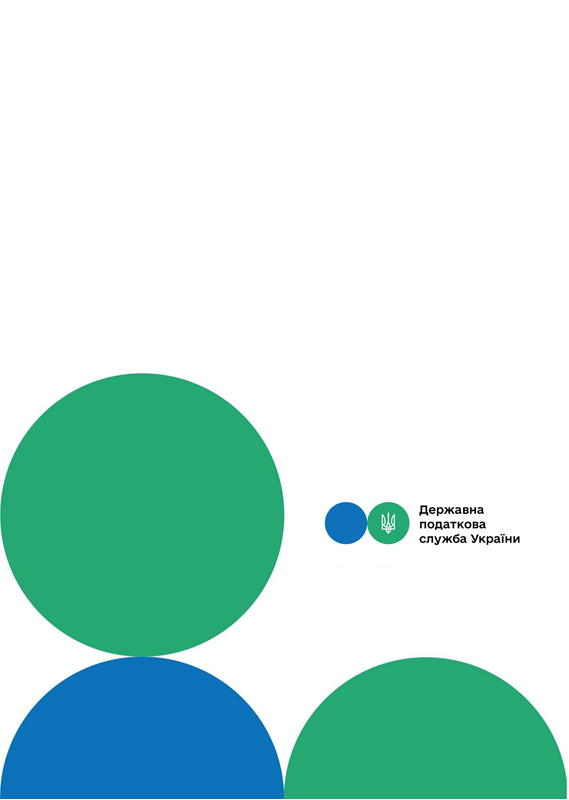 Головне управління ДПС у м. Києві
Друзі, підписуйтеся на офіційні сторінки Державної податкової служби України у соціальних мережах, де ви зможете переглянути новини, актуальні роз'яснення податкових новацій, а також інфографіки, коментарі керівництва, фахівців служби! Буде корисно та цікаво!
Спілкуйтеся з податковою службою дистанційно за допомогою сервісу  «InfoTAX»:
Яка ставка збору з одноразового (спеціального) добровільного декларування застосовується у разі його сплати трьома рівними частинами?
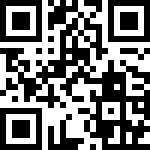 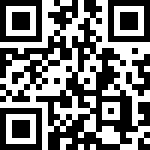 канал ДПС «Telegram»
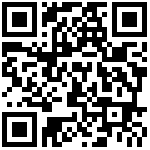 сторінка на «Youtube» каналі ДПС
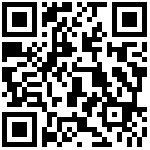 сторінка ДПС на «Facеbook»
Офіційний веб-портал  Державної податкової  служби України: tax.gov.ua
Інформаційно-довідковий департамент ДПС: 0-800-501-007
Січень 2022
3
тРАВ
Головне управління ДПС у м. Києві повідомляє, що у разі якщо фізична особа  у   межах  одноразового (спеціального)  добровільного  декларування  обирає сплату збору з одноразового (спеціального) добровільного декларування (далі – Збір) трьома рівними частинами, то така особа застосовує альтернативну ставку збору в залежності від задекларованих об’єктів. 
	Так, відповідно до п. 8 підрозд. 9 прим. 4 розд. ХХ  Податкового кодексу України (далі – ПКУ) сума Збору щодо задекларованих об’єктів визначається шляхом застосування до бази для нарахування збору з одноразового (спеціального) добровільного декларування, визначеної згідно з п. 7 підрозд. 9 прим. 4 розд. ХХ ПКУ, таких ставок: 
5 відс., як альтернативу платник податків може обрати ставку 6 відс. із сплатою податкового зобов’язання трьома рівними частинами щорічно (пп. 8.1 п. 8 підрозд. 9 прим. 4 розд. ХХ ПКУ); 
9  відс., як альтернативу платник податків може обрати ставку 11,5 відс. із  сплатою   податкового   зобов’язання  трьома рівними частинами щорічно (пп. 8.2 п. 8 підрозд. 9 прим. 4 розд. ХХ ПКУ); 
2,5 відс., як альтернативу платник податків може обрати ставку 3 відс. із сплатою податкового зобов’язання трьома рівними частинами щорічно (пп. 8.3 п. 8 підрозд. 9 прим. 4 розд. ХХ ПКУ).
Крім того, відповідно п. 19 підрозд. 9 прим. 4 розд. ХХ ПКУ установлено, що тимчасово з 01 вересня 2021 року по 01 березня 2022 року ставка Збору, визначена пп. 8.2 п. 8 підрозд. 9 прим. 4 розд. ХХ ПКУ, застосовується у розмірі 7 відсотків. Як альтернативу платник податків може обрати ставку 9,5 відс. із сплатою податкового зобов’язання трьома рівними частинами щорічно. 
	У разі вибору декларантом у межах одноразового (спеціального) добровільного декларування ставки Збору, що передбачає сплату такого платежу трьома рівними частинами, сплата Збору здійснюється декларантом: 
першого платежу – протягом 30 календарних днів з дати подання одноразової (спеціальної) добровільної декларації; 
другого платежу – до 01 листопада 2023 року; 
третього платежу – до 01 листопада 2024 року (другий абзац п. 12 підрозд. 9 прим. 4 розд. ХХ).
1
2